CMHC Orientation Part 2 

Applicant File Review (AFR)
October 2024
1
PURPOSE OF AFR
1) The center can meet the applicant’s healthcare management needs

2) The applicant poses a direct threat to others
Wellness Staff review the file to determine if:
2
[Speaker Notes: Today we will be discussing one of the Assessment tasks of the Mental Health and Wellness program, Applicant File Review, or AFR.  

When applicants apply to Job Corps, they first work with admissions services staff to determine eligibility and complete required paperwork. After they are found to be eligible for the program, the file is sent to the center, where the Center File Review process begins. 

The purpose of this review by the Health team is to determine what the healthcare needs of the applicant are, and/or whether the applicant poses a direct threat to the health and safety of others. 

CMHCs are involved in reviewing the files of applicants with disclosed mental health concerns, and today, we’ll learn how that review process works.]
AFR Process Steps for Centers
Step 2
Step 3
Step 1
HWD does initial review & approves enrollment or refers file for additional review.
Records staff logs receipt of applicant file and tracks its movement.
HWD refers the file to one or more QHPs for review.
Step 6
Step 5
Step 4
QHPs review file and determine if an applicant interview is needed.
If an individual with a disability, the disability accommodation process (DAP) must occur.
If needed, applicant  is interviewed, then QHP makes decision: 
1) enroll
2) recommend denial
3
[Speaker Notes: First, it's helpful to know what the steps are in the file review process: 

There are 8 steps that a file may move through at the center level. 

1- the file is received by the center and the records department tracks it's movement through the remaining steps. 

2- The HWD does an initial review of each file. If the applicant has no health or safety concerns that require additional review, they will approve the applicant for enrollment. 

3- Or the HWD can decide to refer the file to one or more qualified health professionals (QHPs)-  which may include the CMHC, for additional review. The Qualified Health Professional could include other members of wellness or outside providers, but for this training, we’ll be focusing on the CMHC role. 

4- The CMHC will then review the documents in the file and either recommend enrollment for the applicant, or decide to conduct a clinical interview to gain more information. 

5- In Step 5, the CMHC conducts the clinical interview. They can then decide to recommend the applicant for enrollment, or they may choose to recommend denial. 

6- If recommending denial for an applicant with a disability, the disability accommodation process or DAP for short, must occur.]
Process Steps for Centers
Step 7
Step 8
QHPs consider whether accommodations would sufficiently remove or reduce barriers to enrollment.
Recommendation of denial is forwarded to the RO for review. RO makes final enrollment decision.
4
[Speaker Notes: In Step 7, the decision is made to recommend denial, and you must consider whether the disability accommodations identified would sufficiently remove or reduce the barriers to allow the applicant to enroll. If the answer is no, they would not, then you would finish up the HCNA or DTA. 

Step 8 is when the file is finished at the center and submitted for Regional Review. There it is reviewed by both the disability team and the health team. The Regional Office makes the final decision about the applicant’s enrollment status. 




In step 7, you have made a decision to recommend denial, and you consider whether disability accommodations would sufficiently remove or reduce the barriers to enable the applicant to enroll.  If this answer is no, the disability accommodations would NOT sufficiently remove or reduce the barriers to enrollment, then you would complete Form 2-05 or Form 2-04 and, in Step 8, submit the recommendation of denial to the Job Corps Regional Office. There the recommendation of denial goes through the 2-step review process  -administrative review with the disability team and then a clinical review with the health team. The Regional Office then makes the final determination about the applicant’s status.  

So, as you can see, there are many steps involved but it does become easier the more you do it..]
Timelines
The center has 30 days to process the applicant’s e-folder. 

You should be assigned the file within a few days of it being available to the center.
An extension can be requested from the Regional Office.
However, waiting for outside records is not justification enough.
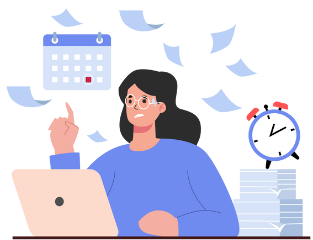 5
[Speaker Notes: The PRH, which is the policy and requirements handbook for Job Corps, has some timelines that must be adhered to for the AFR process. 

The main requirement is that the center has 30 days, from the time a file first arrives, to make a final decision on enrollment. In order to make this happen, you’ll want to get access to that file right away, definitely within a few days of it arriving on the center. 

If needed, an extension for more time beyond the 30 days, can be requested by the Regional Office. However, it’s important to note that waiting on outside records is not enough of a reason to justify an extension for a file. So if you are going to need additional records to make a decision, which we’ll discuss more later on, then you’ll want to get on that right away, as we all know providers can take several weeks at times to process those requests.]
REVIEWING APPLICANT FILES
6
[Speaker Notes: We’re first going to look at what exactly it means to “review a file”]
Accessing Documents in CIS
DISABILITY E-FOLDER
HEALTH          E-FOLDER
E-FOLDER
ETA-653
Chronic Care Management Plans 
Medical, Mental Health Records
Hospitalizations
Evaluations
IEP
504 plans
Psychological/ Educational  Evaluations
Request for Accommodations
ETA-652 JC Data Sheet
Background Check Results
7
[Speaker Notes: When you are assigned an applicant file to review, there are many documents that you will want to look at. These can all be found electronically in CIS. If you do not have access to CIS, or are missing access to some folders like the disability e-folder or the main e-folder, talk to your HWD to make sure that you can access all you need for a thorough review. 

First, you'll want to access the health e-folder. This is where admissions services staff upload documents signed by or received from the applicant or their providers. 
For all applicants you're reviewing, you must look at the ETA-653. This is shown in red on the slide and is the Job Corps Health Questionnaire. 
This is a form where applicants can voluntarily disclose health information. These disclosures are often what led to the file being referred to you for a review. 

Also within the e-folder, you'll want to check for:
-CCMPs- forms completed by an applicant's current provider 
-Medical Records
-Mental Health Records
-Psychological/Neuropsychological/psychiatric evaluations
-hospitalizations/emergency room

You will also want to review the disability e-folder. There won't be documents there for all applicants, but sometimes we receive documents like IEPs, 504 plans, and school evaluations for applicants. At times, these are the most recent and comprehensive documents we receive. They should be reviewed for any mental health or behavioral information. 

And then finally, you'll want to check out the e-folder. In the enrollment tab, you'll find a document called the ETA-652. This contains the applicant's demographic and contact information. You'll need this to know how to reach the applicant and their alternate contacts.]
Reviewing Health & Disability Documents
Review all documents in the Health & Disability folders 

Focus your time and energy on carefully reviewing the recent and relevant records

Relevant = contains information related to mental health, behaviors, cognitive functioning

Recent = approximately last 12 months
Make note of any diagnoses, treatment or behaviors that you would like more information about.
8
[Speaker Notes: That was a long list of possible documents, but you'll want to make sure that you review all documents that are in the health e-folder for each applicant. 

Though you have to review them all, you'll want to focus your time and energy on those records that will give you an idea of the applicant's recent or current functioning- as that is what we must consider when making an enrollment decision. 
So those records that are within the last 12 months or so and those that are related to the applicant's mental health, behaviors, or cognitive functioning should receive more attention and a careful review.  

You can skim through or more quickly review the older records or those that may be for a medical condition or concern unrelated to the applicant's mental health. 

As you review the records, it may be helpful to make note of any diagnoses, current or recent treatment, or concerns that you'd like more information about. This will be handy later, if you need to do a clinical interview. When I was doing file reviews, I used a blank piece of paper or even sticky note for each applicant to quickly jot down that information for when I needed it later.]
Completing Initial Review of File
Possible Outcomes
1.  Recommend Enrollment
2.  Conduct Clinical Interview
Can recommend enrollment after reviewing documents in the e-folder

How to Document:
The SF-600, lined progress note form

A file review form used by your center

A document or form you create
A clinical interview should be completed when additional or updated information is needed to:
Make an enrollment decision

Assess current functioning

A clinical interview is required when making a recommendation of denial.
9
[Speaker Notes: Once you've finished reviewing the documents you've received for an applicant, it's time to make your first decision in the applicant file review process. 

The first option is that you choose to recommend enrollment. 

You may choose to do this when you have recent records that indicate stability or when the concerns reported on the ETA-653 or in records are old or not significant.

If you recommend enrollment for the applicant at this time, make sure you document that decision. There are many ways that you can do this and however works best for you and your center is fine. You may choose to use the SF-600, the lined progress note paper, a file review form used by your center, or a document or form you create. However it is documented, it should be placed in the Student Health Record (SHR) once they enroll. 


However, if after reviewing the records in CIS, you need more or updated information in order to make an informed decision regarding enrollment, you should conduct a clinical interview.]
CONDUCTING CLINICAL INTERVIEW
10
[Speaker Notes: By reviewing the records in the e-folder, we are often able to understand the historical functioning of the applicant. 

However, when we're making a decision about enrollment, what we really need to know, is how they are doing now. That is where the clinical interview comes in. Let's spend a few minutes talking about how to conduct a clinical interview.]
Applicant Interview Requirements
The interview is the most important part of your assessment!
The applicant interview must be interactive.
MUST be conducted by the CMHC for recommendations of denial related to mental health and/or behavioral difficulties
Should NOT be conducted as part of the Disability Accommodation Process (DAP) for legal reasons.
11
[Speaker Notes: The applicant interview is crucial to help you understand the current functioning of the applicant and make an informed decision about the need for a recommendation of denial. It is the most important part of your clinical assessment- particularly for those cases where there are no medical records or other documents to review for an applicant. 

A few things to note about the clinical interview: 
If a recommendation of denial is made due to mental health concerns or behavioral difficulties, then it must be the CMHC that conducts the clinical interview. 
The applicant assessment and DAP, or consideration of disability accommodations, are two separate processes and must be so for legal reasons.  BUT, it is often helpful to schedule the DAP immediately following the applicant interview to minimize difficulties with scheduling and to reduce the burden on the applicant.]
Applicant Interview Format
PHONE
VIDEO
IN PERSON
Consider doing a video or in person interview if you anticipate that an applicant may have communication difficulties due to cognitive limitations and/or speech or language problems.
•More complete assessment

•More options for providing communication accommodations
12
[Speaker Notes: Applicant interviews can be conducted in person, by video, or by phone. 

Video and in-person interviews are encouraged, so that you make direct observations of the applicant’s appearance and behavior and get a more complete picture of the applicant and how they are functioning. 

A video-based or in person assessment should be considered if you anticipate that an applicant may have communication difficulties due to  cognitive limitations and/or speech or language problems. These formats allow you to do a more complete assessment and it gives you more options in terms of providing communication accommodations such as writing down questions or allowing the applicant to respond by writing.]
Scheduling Applicant Interviews
Make at least 2 attempts to schedule an interview with an applicant.
Leave messages with specific time frames and a deadline to return your call.
Try all the telephone numbers provided on the ETA-652 Job Corps Applicant Data Sheet.
Document:
efforts to reach the applicant
contacts with admissions staff
13
[Speaker Notes: When scheduling an interview with applicant, you must make at least 2 attempts to reach them. 
Be sure to try all of the telephone numbers provided on the ETA 652 Job Corps Applicant Data Sheet. 
When leaving messages for applicants, provide specific timeframes and a deadline for returning your call (Please give me a call back between the hours of 8 and 5, and I’ll need to hear back from you by October 30th)

If you are unable to reach the applicant to schedule an interview – if, for example, none of the numbers on the ETA 652 work or the applicant has not returned messages -- contact the applicant’s Admissions staff person for assistance.  The name and phone number of the admissions staff person can be found at the top of the ETA-652. 

You need to make sure you document your efforts to reach the applicant and any contacts that you have with Admissions staff. Ask your HWD how these AFR contacts should be documented at your center – it could be on a SF-600 Form, a center-specific tracking log, or in some other way.

If you are unable to get in contact with the applicant to complete either a clinical interview or to complete the disability accommodation process that we'll discuss later on today- you may have an incomplete file. Please reach out to your RMHS or Regional Disability Coordinator for further guidance if this occurs.]
Also applies to applicants with cognitive and/or language difficulties.
Interviewing Minors
Parental Involvement
Consent for a pre-enrollment interivew is signed when the applicant applies. 

Explain limits of confidentiality to the applicant.
Invite a minor’s parent to participate in the interview, but their participation is NOT required.

Ask the parent to wait to provide input until after the applicant has an opportunity to respond to each question. 

Explain at the beginning

Provide reminders as needed
14
[Speaker Notes: There are a few considerations  to be aware of when it comes to interviewing minor applicants and those applicants with cognitive and/or language difficulties. 
During the application process, the applicant or their parent or guardian if they are a minor, signed a consent for a pre-enrollment interview. So there is no need for you to obtain additional consent to talk to them. 

When interviewing a minor, their parent or guardian is not required to participate, but should be invited. It is not sufficient though to only talk to the parent or guardian. The applicant themselves must  participate in all interactive components of the AFR process (which includes the clinical interview and DAP). 

If the parent/guardian chooses to be on the phone or in the room during the interview, politely ask them to wait to provide their input until AFTER the applicant has an opportunity to respond to each question.  Explain that this is important so that you can see how well the applicant functions independently since they will be expected to function independently at Job Corps.]
Provide Communication Accommodations!
Determine if the applicant or parent/guardian may need communication accommodations, including translation services.

Nondiscrimination regulations mandate that centers communicate effectively with applicants with disabilities during the application process.
Communication Accommodations may include:
Simplify language/rephrase question
Provide handouts of questions
Give extra processing time to both absorb info & respond to questions
Allow written communication/responses
Interview face-to-face
Use a slower rate of speech
Use pictures or symbols to convey meaning
Ask applicant to repeat back information to confirm understanding
15
Use interpreters, hearing assistance devices, text to speech technology.
[Speaker Notes: While scheduling the interview and during the first few minutes of the interview, try to determine if the applicant or the parent/guardian of the applicant may need communication accommodations, including translation services. 
You can do this by listening carefully to the applicant’s speech and language, taking note of how they express themselves and how well they seem to understand and respond to the questions being asked. 

•This is important because as part of nondiscrimination regulations, centers are required to communicate effectively with applicants with disabilities during the application process so that they can participate in the process to the maximum extent possible.

•Some examples of communication accommodations that you can provide to applicants are listed on the slide and include things like using simpler language, allowing written responses, and checking for understanding.]
You can only ask about DISCLOSED mental health diagnoses, conditions, symptoms, and behaviors.
Asking about non-disclosed information could constitute unauthorized collection of data, potentially resulting in an admissions process that is biased and unfair (Program Instruction 14-24)
16
[Speaker Notes: It's important to be aware that the clinical interview is not an intake or diagnostic assessment. We cannot ask an applicant whatever questions we want about their mental health or their treatment history. Instead, we can only ask an applicant about disclosed diagnoses, conditions, symptoms and behaviors. These are the things that they reported on the ETA-653 or that were found in health or disability records in the e-folder. 

Remember earlier how we took note of things like diagnoses, treatment, and symptoms during our review of the records. This is where you will want to pull back out that list or information, so that you know what you can and should ask about during the interview. 


When we ask about non-disclosed information, it could constitute unauthorized disclosure of data, which may result in an admissions process that is biased and unfair.]
Focus on CURRENT symptoms, behaviors and functioning.
Gather information about: 
Frequency, severity, and chronicity
Whether/how symptoms interfere with functioning
Current treatments and adherence
Coping strategies
A recommendation of denial cannot be based only on historical information. 

The applicant must have current symptoms and behaviors that require treatment.
17
[Speaker Notes: During the interview, you should ask about all disclosed behaviors and conditions that may be relevant in evaluating whether the applicant poses a direct threat to others or has health care needs that exceed what Job Corps can provide for.  If the applicant discloses new mental health/disability information or legal involvement, during the interview, then it is fair game to discuss. You can and should ask follow-up questions about this new information. 

Remember that your interview should focus mainly on the applicant’s current functioning by looking at their symptoms and behaviors. By current, we generally mean the past 6 to 12 months. But the closer to the time of the interview, the better. 

When symptoms or behavioral concerns are disclosed, you’ll want to gather more information about them. Specifically: 
•	How frequently do symptoms occur, how severe are the symptoms?
•	Whether or how the symptoms and behaviors are interfering with current functioning (so are they having difficulty with social behavior, managing stress, regulating emotions? And what does this look like for them?)
•	Do they have any current treatment and how adherent are they with the treatment program (do they take their meds and attend their appts)?
•	What are the applicant’s coping strategies? How does the applicant manage their symptoms? Remember that not everyone who is experiencing symptoms requires ongoing treatment.

We encourage you to also spend some time in the interview asking questions about their school or work history. Questions about why they are no longer attending school, how they have gotten along with people at previous jobs, maybe why they were fired from their most recent job can provide a lot of insight into how the applicant is doing and may provide information to support the recommendation of denial. 

You can use the Sample Applicant Interview Questions to help guide your clinical interview- they contain questions and prompts that cover all the areas we've just discussed. At the end of the presentation today, I'll have that document and many other resources linked for you to easily access when you download the powerpoint. 

The reason it is so important to focus on specific symptoms and behaviors the applicant is CURRENTLY experiencing is because a recommendation of denial cannot be based on historical information alone.]
Making an Enrollment Recommendation
Possible Outcomes
1.  Recommend Enrollment
2.  Recommend denial
Can recommend enrollment after reviewing documents in the e-folder

How to Document:
The SF-600, lined progress note form

A file review form used by your center

A document or form you create
Applicant poses a direct threat to others
Applicant’s healthcare needs exceed what can be provided for at Job Corps
18
[Speaker Notes: After your clinical interview, you have another decision to make. 

There are again two options: 
1) Perhaps after your interview with the applicant, you feel that Job Corps can meet their mental healthcare needs. Then you would be recommending enrollment to the program. Remember to somehow document your recommendation in the SHR. 

2) Or you may determine that a recommendation of denial is necessary. There are 2, and only 2, reasons why the center can recommend denial for the applicant: 
The first is if the applicant’s condition or disability poses a direct threat to others.  One of the eligibility criteria for Job Corps is that an applicant not pose a direct threat to the health or safety of others, including students and staff. Federal disability nondiscrimination laws define a “direct threat” as a significant risk of substantial harm to the health and safety of others that cannot be eliminated or reduced by disability accommodations. This federal definition of direct threat only includes a threat of harm to others, not self. 

The other, and far more common, reason to recommend denial is if the applicant has mental health needs that exceed what can be provided for at Job Corps as part of the Basic Health Care Responsibilities outlined in Exhibit 2-4. For the Mental Health and Wellness Program (MWHP) these basic services include:
Short term counseling
Referral to center support groups
Crisis intervention
Referral to off-center providers, if available
Access to prescription medication 

So if what the applicant needs to manage their mental health is beyond these services, you may consider a recommendation of denial.

It's important to remember that applicants cannot be denied enrollment due to academic needs or deficits, accessibility issues, or perceived inability to complete part of the program (like earning their high school diploma or completing a trade).]
MAKING A RECOMMENDATION OF DENIAL
19
[Speaker Notes: Let's look at what steps to take if you are making a recommendation of denial for an applicant.]
3 Options for Recommending Denial
DIRECT THREAT TO OTHERS
HEALTHCARE NEEDS: DENIAL
HEALTHCARE NEEDS: ALTERNATE CENTER
The applicant has mental health care needs that exceed what can be provided at JC as part of Basic Health Care Responsiblities.
The applicant’s healthcare needs are manageable, but require community supports that are not available near YOUR center.
Applicant poses a direct threat (significant risk of substantial harm) to the health and safety of others.
20
[Speaker Notes: I know I just said a moment ago that there are only 2 reasons why an applicant can be denied enrollment, which is true. But there are 3 types of denial available to you: 

1) The first is that the applicant poses a direct threat to others. In that case, you'll complete form 2-04- Individualized Assessment of Direct Threat. These don't happen often, so we won't review in any more detail today. However, if you think you have an applicant who poses a direct threat to others, we strongly encourage you to consult with your RMHS prior to completing the required form. 


2). The second is that the applicant is denied due to their healthcare needs. This is the reason for 99% of denials completed across all of Job Corps. 

3) And the third option is that you complete a healthcare needs assessment, but rather than recommend denial, you are recommending the student attend a different center that can better meet their needs. This is called an "Alternate Center" recommendation. 

For either of the Healthcare Needs options, a Healthcare Needs Assessment, which is Form 2-05, is completed.]
Healthcare Needs: 
Completing Form 2-05
Form 2-05 is lengthy and contains these basic components:
Communication Accommodations Provided 
Section 1: Evidence of Healthcare Needs
Section 2: Functional Limitations 
Section 3: Healthcare Management Needs
Section 4: Recommendation
Section 5: Consideration of Accommodations
Section 6: Summary
21
[Speaker Notes: Form 2-05, the Healthcare Needs Assessment (or HCNA) is quite lengthy and consists of 7 basic sections. We'll do a quick review of each.]
Documenting Communication Accommodations
Interview Conducted By:	☐Telephone	☐ In Person	☐ Videoconference
The first item must be completed to document any communication supports or accommodations that were offered or provided during the AFR process.
22
[Speaker Notes: At the very beginning of the HCNA document, you check one of the boxes to indicate how the interview was conducted – by phone, in person, or via video conference.

The first box on the HCNA is related to communication accommodations that were provided to the applicant during the file review process. This box must be completed to document any communication supports or accommodations (RA/RM/AAS) that were offered or provided during the AFR process or to explain why they were not provided.  DO NOT LEAVE THIS BOX BLANK. It must indicate whether the applicant was provided with any communication accommodations. 


We have a couple examples here of how this box could be completed. The first is an example where the applicant did need communication accommodations, which included things like using simplified language and repeating questions. 

The second example is one where the applicant was able to communicate effectively and comprehend the questions being asked, so was not in need of any communication accommodations.]
Section 1: Clinical Information
ETA-653
Summarize mental health-related info reported on ETA-653
File Review
List all records in the e-folders
Summarize recent and relevant records
Chronic Care Management Plans (CCMPs)
Summarize provider responses on CCMPs
Contact the provider if they are saying “yes” for the applicant
Interview Summary
Include Mental Status/Behavioral Observations
Highlight current functional limitations, symptoms, behaviors reported in the interview
23
[Speaker Notes: Section 1A is where you summarize the clinical rationale for the recommendation of denial. 

Section 1A has several components. 
-First you summarize the ETA-653 form by listing the mental-health or behavior related items the applicant endorsed. 

-Then in the Chronic Care Management Plan section, you summarize the information reported on any CCMPs received for the applicant. Make sure that there is a separate summary for each CCMP in the file. 

There is also a requirement to contact the provider when on the CCMP form they say "yes" that an applicant is appropriate for Job Corps. You'll see a box where you summarize this contact with the provider, or where you can list your two attempts to contact the provider, in the event you cannot reach them. 

-In the file review section you need to do a couple things. 
First, list all the records that you received in the e-folder. Just a heading with the name of the records source and dates of the records contained is sufficient. 

Then write a summary for any of the records that are recent and relevant. Include the information that supports your assessment that the applicant needs more support than Job Corps can provide. 

-Finally, we have the interview summary. Here, you document your interview with the applicant. You'll want to include mental status findings, behavioral observations, and highlight the current functional limitations, symptoms, or behaviors that were reported by the applicant or their parent/guardian. Remember that if you have no records, CCMP, or other documentation- your clinical interview is the sole basis for the denial and must be strong and clearly demonstrate the functional issues the applicant is experiencing.]
Tips for Completing Section 1
Use bullets to summarize information
Use headers- To clearly document records reviewed in the file review and CCMP sections
Only summarize the information needed to adequately support your recommendation of denial---Do NOT recreate all records received
Follow the directions in the grey boxes on the form!
Do Not Complete Section 1B- That is only for MSWRs, when needed
24
[Speaker Notes: A few tips for completing those summaries in Section 1: 

-Use bullets to summarize your information
-Use headers- to clearly document the CCMPs and records your reviewed in the e-folder. That makes it easy to tell that you did in fact review all the information available for the applicant. 

-Only summarize the information needed to adequately support your recommendation of denial. Do not recreate all the records received. Pull out what is most important, remembering to focus on what is recent and relevant. 

-Follow the directions in the grey boxes on the form! Don't include information that isn't asked for in a particular section. If you talk about the interview in the ETA-653 section, for example, you will have to go back and make corrections. 

-And finally- Do not complete section 1B. That is for students only, when you have to complete an HCNA for MSWRs. You'll learn more about that in Part 3 of the CMHC orientation series, which focuses on MSWR.]
Section 2: Barriers to Enrollment
Select the:









the applicant is currently experiencing, that are barriers to enrollment.
Functional Limitations
Symptoms
Behaviors
25
[Speaker Notes: After you have summarized the concerns for the applicant's current functioning in Section 1A, you move on to Section 2. 

Sections 2 and 3 are where you make the case for a recommendation of denial, and they are the most important sections on the HCNA.  

Section 2 is where you identify the current Barriers to Enrollment for the applicant. You will check the boxes that correspond to functional limitations, symptoms or behaviors that the applicant is currently experiencing or exhibiting that are barriers to enrollment.

For each identified functional limitation, symptom, or behavior, there must be evidence to support it in Section 1A.  So if difficulty regulating emotions is a concern that is checked, someone should be able to go back to section 1A and find evidence of this issue either in the ETA-653, CCMP, record review, or your interview summary. 

Remember that we only mark the current or recent functional limitations. Concerns from 2 or 3 years ago that were noted in an IEP or hospital discharge would not be considered recent and wouldn’t necessarily get recorded here. 

You also only have to mark the items that are causing significant issues for the applicant. If the applicant reports having a panic attack once in the last year, you likely wouldn’t mark that as a functional limitation. However, if they report daily panic attacks, you probably would. 

If the applicant reports symptoms or behaviors that do not fit into any of these categories provided, you should use one of the last two checkboxes on the list and then write in the symptoms or behaviors in space provided below the table. Remember that these last two options, uncontrolled symptoms/behaviors that interfere with functioning and “other” are only needed for those symptoms or behaviors that don’t fit into another category. Some times that you may use these are for concerns like impulsive behaviors, significant aggression or substance use, inappropriate sexual behaviors, psychosis and paranoia. If you select one of these choices, you must explain in the box below what the specific symptoms/behaviors are.]
Section 3: Health Care Management Needs
Select the services or supports you believe the applicant needs due to the functional limitations selected it Section 2.
Briefly (1-2 sentences) explain why you selected those choices.
26
[Speaker Notes: Once you’re identified the barriers to enrollment in Section 2, then you move on to identifying the healthcare management needs that the applicant has due to these symptoms and behaviors. 

Section 3 asks, ”What are the health care management needs of the individual that are barriers to enrollment for Job Corps at this time?”

In this section, you simply check the boxes that correspond to the general category of healthcare management needs the applicant has. You may check 1 option, or there may be 2 or more that apply to the applicant’s situation. 

The choices represent your recommendation(s) about the applicant’s current treatment needs. You want to think in terms of what treatment or services would you recommend for this applicant if you were completing a mental health intake for them. 

The checkboxes are just general categories of treatment. For each checkbox, you will need to describe the treatment need more specifically in the Brief Narrative section. 

You’ll note that the “other” option is last on this check list and should rarely, if ever, be used. You would only use it if the applicant requires a healthcare service or support that is not listed above and would then need to list what that type of service is. You do not use “other” to explain symptoms or concerns. 


You'll see that in green, I've checked a few items off of the list. These are the most common healthcare management needs we see for mental health denials and include: 
-Complex behavior management system required
-Frequency and length of treatment
-Therapeutic milieu required]
Section 4: Clinical Decision
If “b” is selected for alternate center, question 7 must also be completed.
27
[Speaker Notes: In Question 4, you indicate your recommendation based on your clinical assessment of the applicant’s  health care needs. 

For the HCNA, there are 3 choices:
The applicant’s health care needs exceed the Job Corps Basic Health Care Responsibilities in Exhibit 2-4 (first checkbox)

The applicant’s health care needs do not exceed the Job Corps Basic Health Care Responsibilities in Exhibit 2-4 but they do require community support services which are not available near center. This is the second checkbox and is referred to as the “alternate center recommendation”, or

The applicant’s health care needs do not exceed the Job Corps Basic Health Care Responsibilities in Exhibit 2-4 (third checkbox). This means that you are recommending enrollment for the applicant. Although this is an option on the form, please know that you do not need to complete an HCNA to document acceptance of the applicant. Another method, as we discussed earlier, will be much faster and more efficient.

If choice “b” is checked for alternate center, question 7 must also be completed and we’ll go over that at the very end.]
Section 5: Disability Accommodations
28
[Speaker Notes: Question 5 has a “Yes/No” checkbox to identify whether the applicant is an individual with a disability. 
If “Yes,” proceed to Post-Health Care Needs Assessment Reasonable Accommodation Review.

If “No,” the applicant is not an individual with a disability, and you skip the Reasonable Accommodation Review portion of the form.]
Accommodations are broken into 3 categories: 

•Reasonable accommodations

•Reasonable modification in policies, practices, and procedures

•Auxiliary aids and services
DISABILITY ACCOMMODATION PROCESS (DAP)
If an applicant is an individual with a disability, Job Corps must consider accommodations that may reduce or remove the barriers to enrollment in the program.
RA/RM/AAS
29
[Speaker Notes: The next step in the file review is the disability accommodation process or DAP. If an applicant is an individual with a disability, Job Corps must consider accommodations that may reduce or remove the barriers to enrollment in the program.
 
The options for accommodations are broken into 3 categories:
Reasonable accommodations
Reasonable modification in policies, practices, and procedures
Auxiliary aids and services, which includes effective communications

Altogether, we refer to these as RA/RM/AAS. We’ll continue to refer to them as “disability accommodations” for short.]
DAP- 2 STEP PROCESS
Step 1: Identify
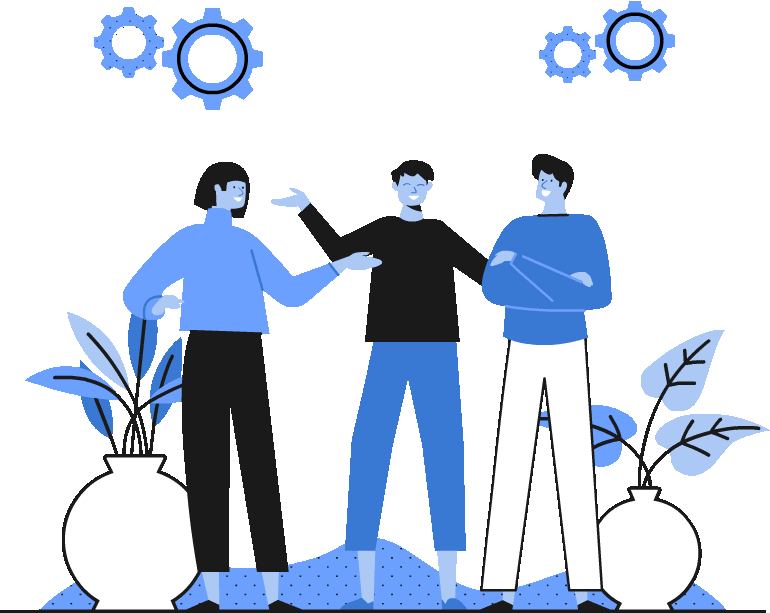 In collaboration with the Disability Coordinator (DC), you must identify possible RA/RM/AAS that may reduce or remove the barriers to enrollment.
Step 2: Discuss
The CMHC and/or DC engages in an interactive discussion about RA/RM/AAS and documents whether the applicant accepted or declined each offered support.
30
[Speaker Notes: The Disability Accommodation Process (DAP) is a 2-step process to identify and discuss possible accommodations may remove or reduce the direct threat to others or health care barriers to enrollment

In Step 1, the CMHC, in collaboration with the Disability Coordinator (DC)- together must identify possible accommodation that may reduce or remove the barriers to enrollment. So for all the functional limitations, or barriers to enrollment, you identified earlier in the process, you’re going to look at what possible accommodations may help. 

In Step 2, the CMHC or DC, or both, engage in an interactive Discussion with the applicant on the accommodations identified and document whether the applicant accepted or declined each of the offered supports.]
Preparing for the DAP Discussion
Sources of Possible Accommodations
Functional Limitations, Symptoms, Behaviors 
HCNA Question 2
School Disability Documents
Accommodations noted on the IEP, 504, Behavior Intervention Plan, evaluations
Chronic Care Management Plans (CCMPs)
Restrictions/Limitations
Accommodations
RA/RM That you propose
Experience with students with disabilities at your center
Research on JC Disability site or Job Accommodation Network (JAN)
Consult with your Regional Disability Coordinator (RDIC)
Applicant  mentions/ requests
Request form
During the interview
Only discuss accommodations relevant to the symptoms, behaviors, and functional limitations that are the basis for recommendation of denial.
31
[Speaker Notes: In preparation for the DAP meeting with the applicant, you will need to work with your DC to identify potential accommodations to discuss with the applicant. There are several sources that you can use to identify possible accommodations:

You must always identify accommodations for the symptoms, behaviors and functional limitations identified in Question 2 of the HCNA. Question 2 and the DAP table should match up when you’re complete

The CCMP has 2 places to look: 
Restrictions/limitations (example “noise and crowded spaces can trigger panic attacks”)
Accommodations: last question on every CCMP

Any accommodations that the applicant (or anyone acting on behalf of the applicant such as a parent, therapist, etc.) mentions or requests such as a single dorm room or emotional support animal due to anxiety

4.   School disability documents such as an IEP, 504 Plan, Behavior Intervention Plan, or psychological evaluations

5.   Any accommodations that you propose or identify based on:
What has worked for students with disabilities on your center
Research on the JC Disability website or the Job Accommodation Network (JAN) at https://askjan.org
Consultation with your Regional Disability Coordinator (RDIC)

It is important to remember that you only need to discuss accommodations relevant to the concerns that are the basis for the recommendation of denial. For example,  academic accommodations in an IEP such as extended time on tests do not need to be discussed in this meeting because they are not relevant to the reason you are making a recommendation of denial.]
COMPLETING THE DAP TABLE
Step 1: Identify
Step 2: Discuss and Document
For each functional limitation selected in Question 2, you identify the RA/RM/AAS to be discussed with the applicant by either:
Checking the box on the left
Adding suggestions to the “Other” section
Discuss the RA/RM/AAS with the applicant, then document whether they accept or decline each offered support on the right.
32
[Speaker Notes: The conversation regarding disability accommodations will be documented on the HCNA in the DAP table. 

Here is an example of the first functional limitation on the Post assessment – avoidance of group situation and settings. 
There are two steps you’ll complete for each category of functional limitations identified. 

Step 1: For each symptom, behavior, or functional limitation identified in Question 2 of the HCNA, you will identify the disability accommodations that should be discussed by yourself as the CMHC or the Disability Coordinator, by checking the boxes in the first column on the left of the table. You may also add suggestions in the other section located below the list of suggested accommodations for each category. 

After you and the DC discuss the suggested disability accommodations, then an interactive interview is held with the applicant.  Any accommodations that the applicant accepts, will be marked with a checkmark in the “accepts” column and any that they decline, will be marked with a checkmark in the “declines column.”]
Tips for Completing the DAP Table
If a box is checked on the left, than “Accept” or “Decline” must be selected on the right

If an accommodation is written in the “Other” section, a box must be checked on the right.
Accommodations must be considered for every functional limitation identified in Question 2. 

Do not consider accommodations for functional limitations not selected in Question 2.
33
[Speaker Notes: A few reminders to help you navigate this section of the form: 
-Be sure to consider accommodations for every functional limitation identified in question 2. Remember that these two sections should match up fairly well when you are done.

-Do not offer or consider accommodations for functional limitations that do not apply to this applicant. So if they have no issues with sleep, you do not consider accommodations for sleep. 

-If a box is checked as “identified” on the left, then there must be a checkmark in the columns in the right- either accepts or declines

-If an accommodation is added in the other section, a box must be checked to the right.]
CONSIDERATION OF ALTERNATE ACCOMMODATIONS
34
[Speaker Notes: It’s important to remember that the accommodations pre-filled in the DAP table on the HCNA are just options to consider when conducting a DAP with an applicant. You should individual this section to meet the needs of the applicant, just as we individual our assessments.

This slide shows a recent example from a center, in which the applicant expresses concerns and made request for accommodations during the interview, which the CMHC correctly documented in their interview summary. 

The DAP table then reflects the accommodations that were considered by the center to creatively address the concerns brought up and requests made by the applicant.]
UNABLE TO IDENTIFY ACCOMMODATIONS
Fairly rare cases: the symptoms or behaviors associated with a condition are so frequent or severe that you, as the QHP, in collaboration with the DC, are unable to identify any disability accommodations appropriate to support the applicant. If so, an explanation must be provided in this box.
Leave this box blank if it doesn’t apply to your applicant!
35
[Speaker Notes: After all the checkboxes, there are spaces to document 2 sets of situations that may come up during the DAP. You will not use either one often, and it is perfectly fine to leave it blank on the completed assessment. 

There will be some fairly rare cases where the symptoms or behaviors associated with a condition are so frequent or severe that you as the QHP, in collaboration with the DC, are unable to identify any disability accommodations appropriate to support the applicant / to sufficiently reduce or remove the barriers to enrollment. If so, an explanation must be provided in this box. 

An example narrative is provided in the box: “The applicant has a current and/or extensive history of aggression and violence that is escalating in frequency and severity.”]
SPECIAL CONSIDERATIONS & 
APPLICANT INPUT
Special considerations: specific or complicated accommodation requests by the applicant such as a single dorm room or emotional support animal. 

Applicant input: usual responses from the applicant like: applicant does not want to discuss accommodations or refuses all supports offered.
Leave this box blank if it doesn’t apply to the applicant!
36
[Speaker Notes: As with the last section, this box is almost always going to be left blank. 

The second box is used to document special Considerations and Applicant Input: 
Special Considerations would include specific accommodation requests by the applicant such as a single dorm room or an emotional support animal – You would also need to note in this box any outcomes related to the accommodation requested. So maybe the applicant requested a single room, but there are none available, so the center offered a room with 2 roommates, and the applicant agreed to that. That would need to be specified here. 

In terms of applicant’s input: if the applicant does not want or is unable to discuss accommodations or if an applicant refuses all supports offered, those types of unusual responses should be documented here. An example narrative related to the refusal to discuss accommodations is shown in the box on this slide.]
Section 6: Summaries
6A: Clinical Summary
6B: DAP Summary
Statement explaining why the accommodations identified are not sufficient to reduce the barriers to enrollment. 

Keep it simple and focused on accommodations.
General recap of the information supporting the recommendation of denial. 

No need to summarize all clinical information. Focus on the behaviors and symptoms that are concerns. 

Big Picture or Bottom Line
HCNA Template Items provides many examples that you can pull into your HCNA.
37
[Speaker Notes: The clinical summary should provide a general recap of the information used to support your assessment that the applicant currently has health care needs that exceed what can be provided for at Job Corps. It should be no longer than a paragraph or two. There is no need to summarize all the clinical information from Question 1A.  You can think of the clinical summary as the “big picture” or the “bottom line” about why you are recommending denial of enrollment for the applicant.

The DAP summary provides a statement explaining why the disability accommodations are not sufficient to reduce or remove the barriers to enrollment. It, too, should be very general without getting into specifics.]
Section 7: Alternate Center Recommendation
38
[Speaker Notes: If you are making a recommendation for the applicant to attend an alternate center, you will need to complete question 7, instead of question 6. As you can see box A, the clinical summary, is the same as in question 6. Box B is again the DAP summary, though it is slightly different, as you need to be specific to why the accommodations are not sufficient at your particular center. And then in part C, you must show that you tried to find the support the student would need at your center and determined that it is not available. 

You may be wondering when you would recommend an alternate center for student? 
Some times that this is used are when:
-Applicant is a minor and has out of state insurance, so they cannot apply for insurance in your state or providers will not see them without a parent/guardian present
-applicant needs services that are not available near you- this happens for some of our more rural centers with limited options for referrals to off-center care
-there may be long wait times for the services that are available in your area, which could lead the applicant to a period without needed services when the arrive. 

One important difference to note with the recommendation of an alternate center is that you have a shortened time frame to complete the assessment- the HCNA must be completed within 15 days instead of the usual 30. Then, the alternate center, has the remaining 15 days to review the file and do their own assessment.]
Signature Box with Attestation
Remember to sign all updated versions of the HCNA uploaded to CIS!
39
[Speaker Notes: The last box on the HCNA is a signature box that must be signed by the QHP(s) who completed the assessment and recommended denial. If more than one QHP completed an assessment, only those who are recommending denial would sign in this box.

This must be an actual physical or electronic signature (picture of a signature or with adobe sign) but cannot just be your name typed on the line. Make sure your signature is legible! If you are the second consulting QHP and it is not, then write out your name and title beside your signature. 

In this signature section, you are also attesting to having the necessary licensure, training, and clinical experience to complete the assessment.]
OTHER AFR OUTCOMES
Incomplete files- When you cannot contact an applicant to complete a required part of the AFR process (interview or DAP). Cannot be used for lack of records. 

Applicant in a hospital/residential setting

New Information related to eligibility for the program

Applicant Initiated Withdrawal

Reapplication- applying again after previously being recommended for denial.
Contact  your Regional Mental Health Specialist or Regional Disability Coordinator!
40
[Speaker Notes: The AFR process can be complicated and there are often usual scenarios that come up. This slide shows some other AFR outcomes that could occur, besides just enrollment or recommendation of denial. 

This includes things like incomplete files, withdrawals of applications, and re-applications. 

When you experience any of these things for the first time, or any other unusual scenario, please contact either your RMHS or RDIC for support. There are specific PRH policies in place for each of these situations that must be followed.]
RESOURCES
41
AFR Web Page
AFR Resources
Conducting File Reviews
Recommendations of Denial
Applicant File Review Guide for CMHCs Part 1: Overview

Brief Guide to Reviewing Individualized Education Plans (IEPs)

Sample Applicant Clinical Interview Questions
Applicant File Review Guide for CMHCs Part 2: Gu​id​ance for Form 2-04 and Form 2-05​ 

AFR Tools – Form 2-05 HCNA Template Items​​ 

Example Completed ​Form 2-05 HCNA — Mental Health 

Example Dual Review From 2-05 HCNA- Mental Health and TEAP
Forms
Form 2-05 Healthcare Needs Assessment

Form 2-04 Individualized Assessment of Possible Direct Threat
42
[Speaker Notes: We have so many resources to help with completing AFRs!

In the green star shape at the bottom of the slide is a link to the AFR web page. There you will find everything I have linked here and more. 

The resources are broken down here by how you may use them. So first we have a few things that will help you with completing your review of applicants:
-AFR Guide part 1- details how to review documents in CIS, considerations for communication accommodations in more detail than I gave today, and the clinical interview. 
-Brief Guide to Reviewing IEPs- may be helpful for those of you who have less experience reviewing IEPs 
-Sample Applicant Interview Questions

When working on your first few recommendations of denial the resources on the right may be helpful. 
-I strongly encourage you to look at at least one of the HCNA examples 
-We also have the AFR guide part 2, which walks through each section of the HCNA with detailed guidance and instructions. 
-And finally the HCNA template items document, which may be helpful in completing some sections of the form like the CCMP, ETA-653, and DAP summary. It contains the questions/items that are commonly used in these sections and allows you to paste in the repetitive pieces. 

And then the two forms that you may use for a denial are also included.]
Regional Mental Health Consultants
Boston- Puerto Rico - Maria Acevedo, PhD
Boston - Liz Jarski, LCSW
Philadelphia & Lead MH - Valerie Cherry, PhD
Atlanta - Liz Jarski, LCSW
Dallas - Tamara Warner, PhD
Chicago - Helena MacKenzie, PhD
San Francisco - Tamara Warner, PhD
43
[Speaker Notes: And remember to please reach out to your RMHS with questions about AFR. We can talk through applicant files, review drafts of your HCNAs, and discuss unusual scenarios that are bound to come up. 

If you do not know what Region you are in or who your Regional Mental health specialist is, feel free to put your center in the chat box and we can let you know who to contact.]
Disability Web Page
Disability Resources for AFR
AFR Snapshot- reviews AFR process, Page 4 covers communication accommodations

Reapplication Process Requirement Within Center Applicant File Review Infographic- reviews the procedures for a reapplication (when someone has previously been denied enrollment)
Regional Disability Coordinators
Boston - Kristen Philbrook
Philadelphia - Angela Jenkins
Atlanta - Stephanie Karras
Dallas - Alyssa Purificacion Olivas
Chicago - Sharon Hong
San Francisco - Stephanie Karras
44
[Speaker Notes: In addition to the AFR resources I just shared, there is more available on the Disability web page, which is also linked here. 

There are some helpful infographics and flow charts for the AFR process. 

Also, remember that you and your center can contact the Regional Disability Coordinators for AFR process questions and for disability accommodation.]
THANK YOU
45